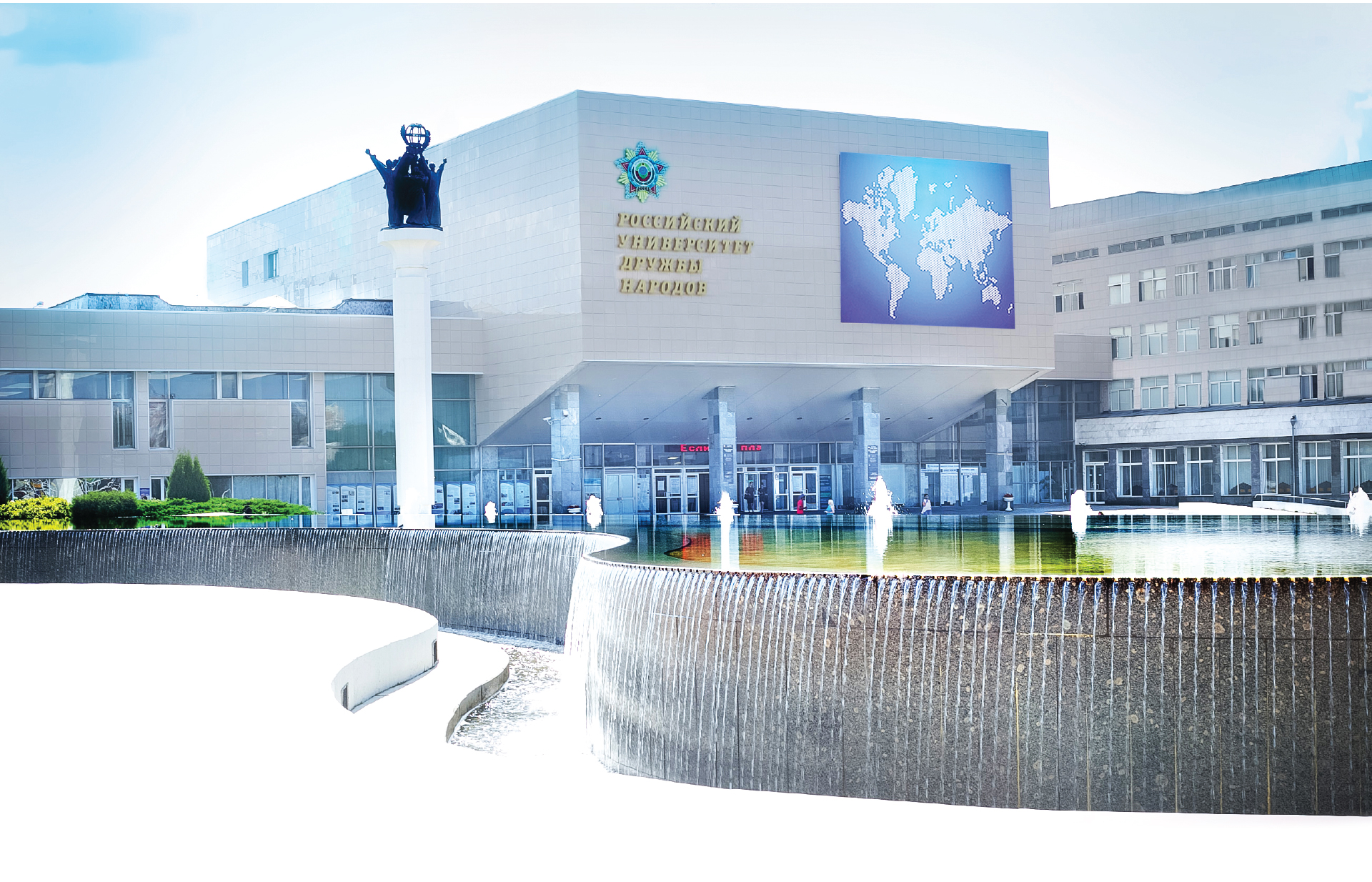 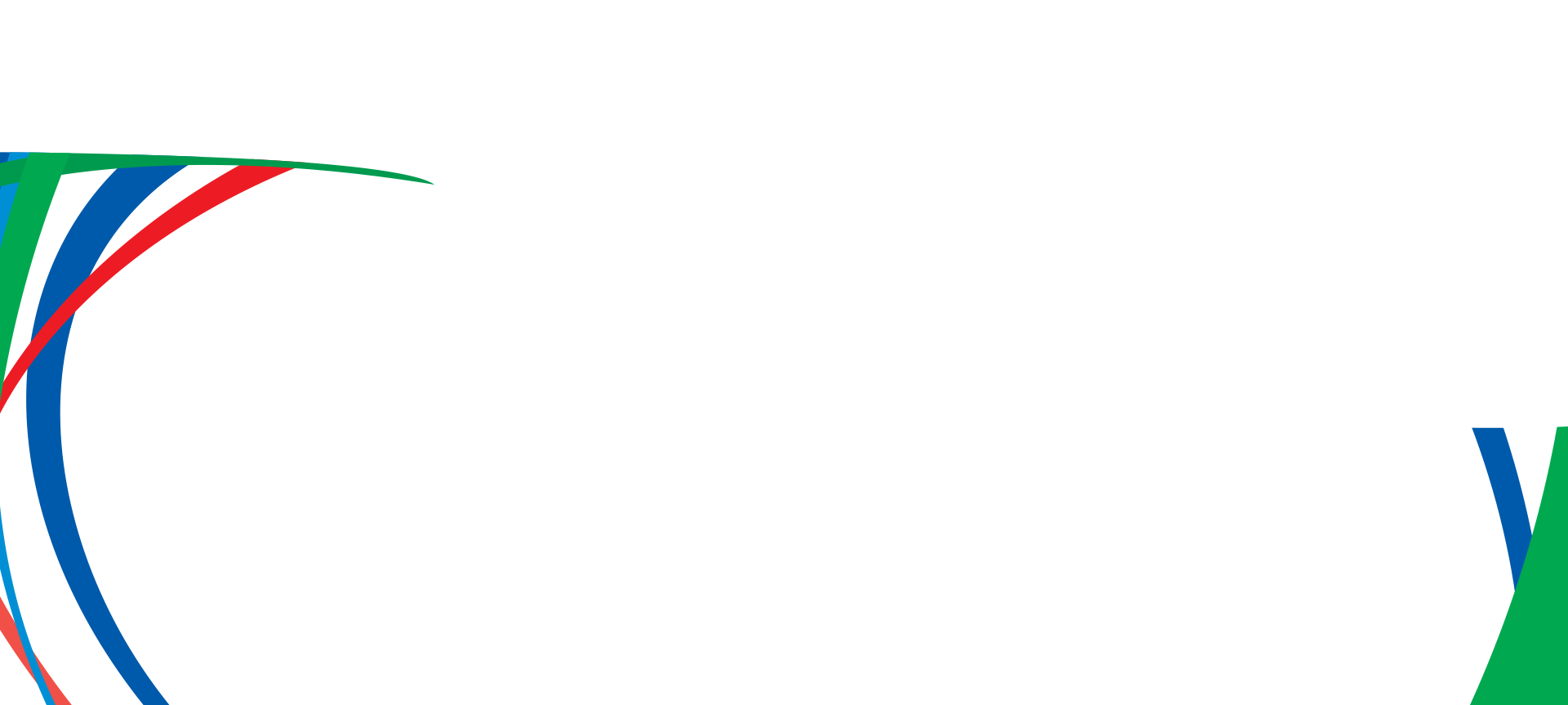 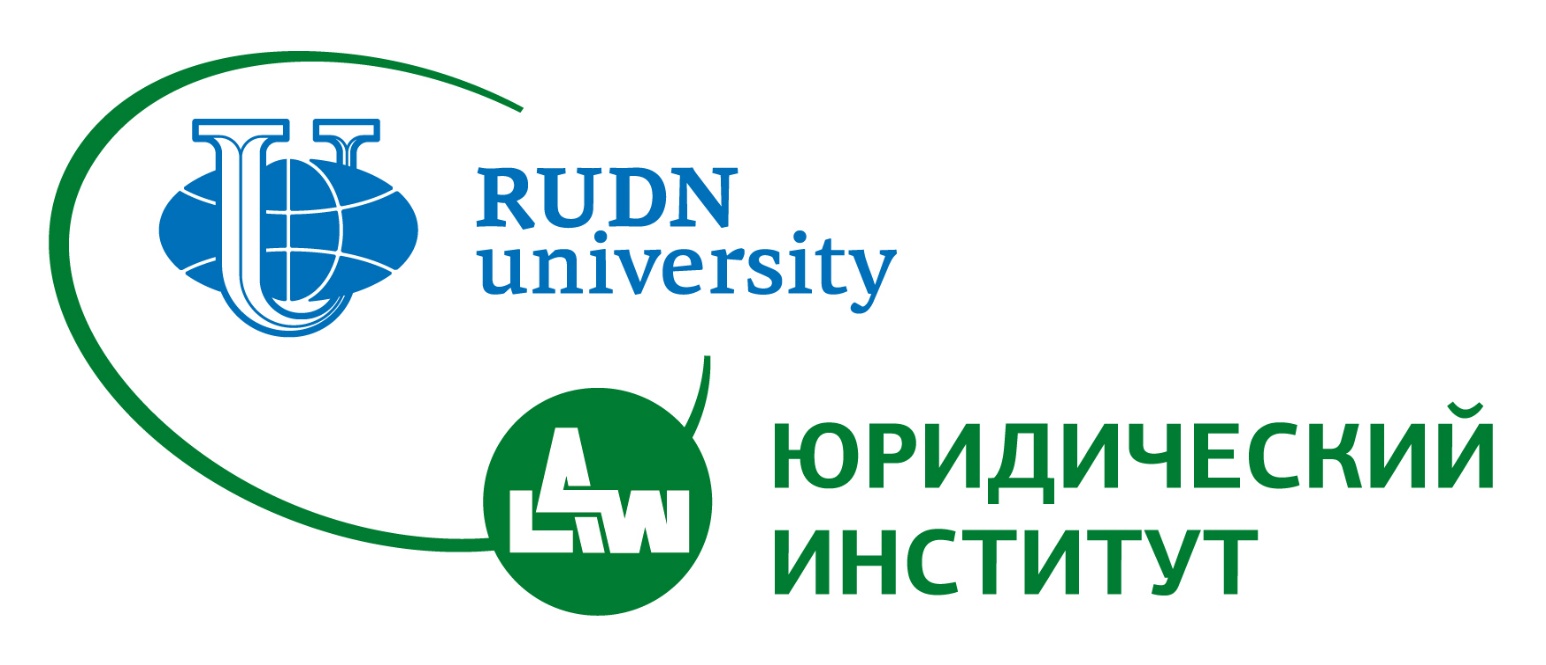 КОНСУЛЬТАЦИЯ ДЛЯ ПОСТУПАЮЩИХ В АСПИРАНТУРУ
5.8.7. Методология и технология профессионального образования
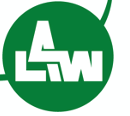 О ПРОГРАММЕ
Программа аспирантуры реализуется на кафедре иностранных языков юридического института
Срок реализации: 3 года                            
Форма обучения: очная 
 Обучающиеся по программе «Методология и технология профессионального образования» приобретают необходимые навыки и опыт для дальнейшего построения профессиональной карьеры
 В рамках обучения формируется ряд профессиональных компетенций, ориентированных на решение научных, практических и педагогических задач в области образования и педагогики.
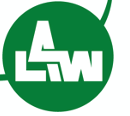 ПРЕИМУЩЕСТВА ОБУЧЕНИЯ 
ПО ПРОГРАММЕ АСПИРАНТУРЫ
Активная научная деятельность: ежемесячные научно-исследовательские семинары, ежегодные научные конференции и круглые столы для молодых ученых

Возможность публикации в профильных научных журналах

Регулярные лекции приглашенных ведущих зарубежных и российских ученых

Наличие собственного профильного диссертационного совета     

Интернациональная среда, возможность обмена теоретическими знаниями и практическим опытом  с коллегами из разных стран мира

Возможность получения диплома PhD при успешной защите диссертации
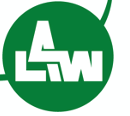 ПОРЯДОК ПРОВЕДЕНИЯ ВСТУПИТЕЛЬНОГО ИСПЫТАНИЯ
Вступительное испытание проводится в форме КОНКУРСА ПОТРФОЛИО 

Все элементы вступительного испытания, полностью или частично представленные поступающим, в совокупности образуют его портфолио. При проверке портфолио члены комиссии выставляют соответствующие баллы за каждый элемент портфолио. 

Нижняя граница оценки портфолио — 30 баллов. Поступающие, получившие более низкую оценку, к конкурсному отбору не допускаются.

Все решения экзаменационной комиссии по результатам конкурсного отбора портфолио принимаются простым большинством голосов членов комиссии. В случае равенства голосов «за» и «против» председателю экзаменационной комиссии предоставляется право окончательного решения. 

Объявление итогов вступительного испытания происходит в соответствии с графиком оглашения результатов вступительных испытаний в аспирантуру.
ЖДЁМ ВАС В АСПИРАНТУРУ ЮРИДИЧЕСКОГО ИНСТИТУТА РУДН!

ОТВЕТСТВЕННАЯ ЗА АСПИРАНТРУ ЮИ
ЧЕБУХАНОВА ЛАЛИ ВЛАДИСЛАВОВНА
chebukhanova-lv@rudn.ru